Exhibit 1
More than 24 Million More People Under Age 65 Purchased Coverage on Their Own Or Enrolled in Medicaid, 2013-2015
Millions, under age 65
Among 271 million people under age 65
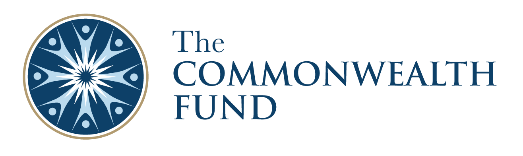 Source: U.S. Census Bureau, 2013, 2014, and 2015 Current Population Survey Reports and from CPS’s table creator at http://www.census.gov/cps/data/cpstablecreator.html
Exhibit 2
Young Adults Have Made the Greatest Gains in Coverage: Uninsured Rate Fell More than 7 Percentage Points, 2013-2015
Percent under age 65 who were uninsured all year
Age
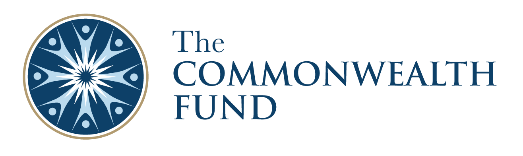 Source: U.S. Census Bureau, 2013, 2014, and 2015 Current Population Survey Reports
Exhibit 3
African-Americans and Latinos Made Significant Coverage Gains, 2013-2015
Percent under age 65 who were uninsured all year
Race/Ethnicity
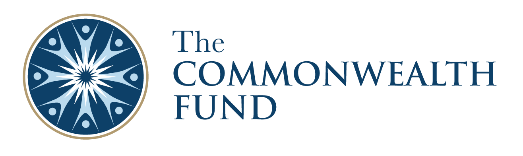 Note: White and African Americans only includes those who are White or African American alone.
Source: U.S. Census Bureau, 2013, 2014, and 2015 Current Population Survey Reports and from CPS’s table creator at http://www.census.gov/cps/data/cpstablecreator.html
Exhibit 4
People with Low and Moderate Incomes Continue to Make Strong Coverage Gains
Percent under age 65 who were uninsured all year
Income
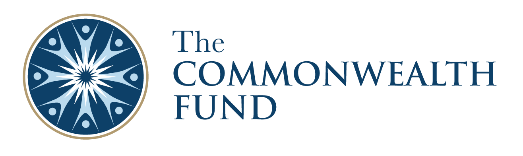 Source: U.S. Census Bureau, 2013, 2014, and 2015 Current Population Survey Reports and from CPS’s table creator at http://www.census.gov/cps/data/cpstablecreator.html
Uninsured Rates Declined Nationwide from 2013 to 2015
2015
2013
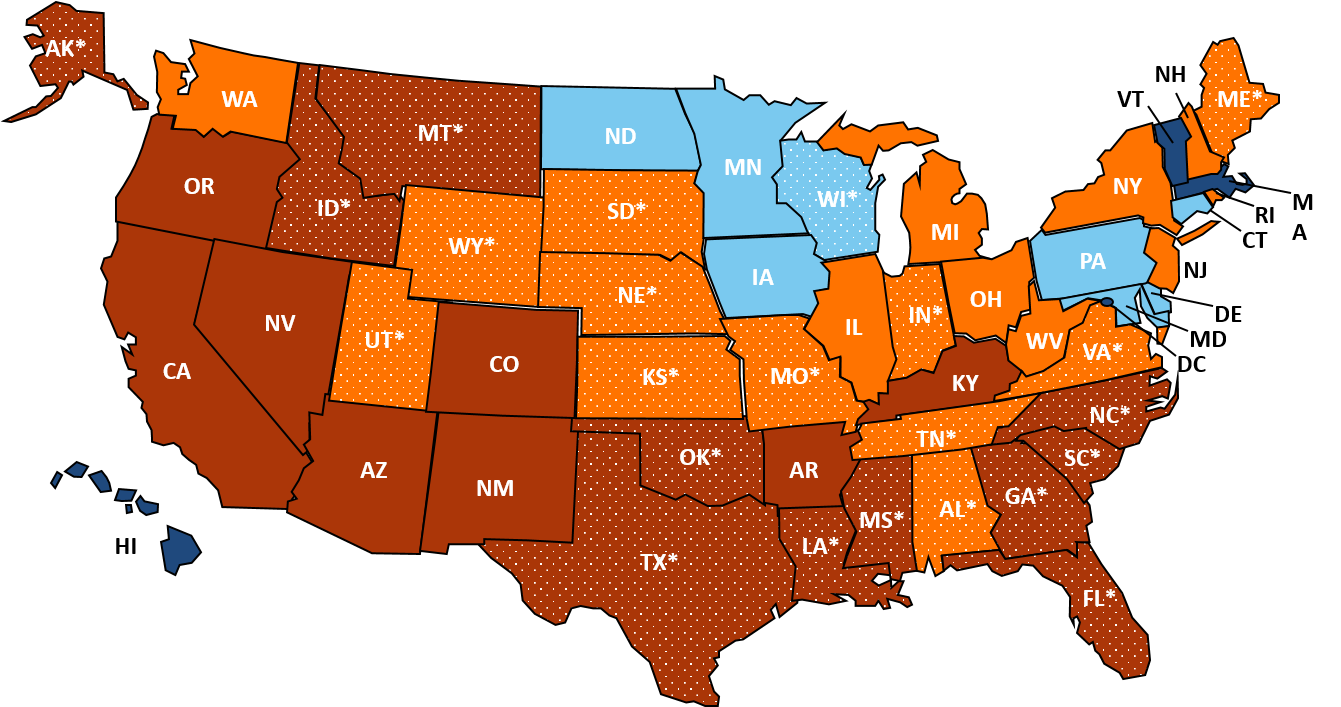 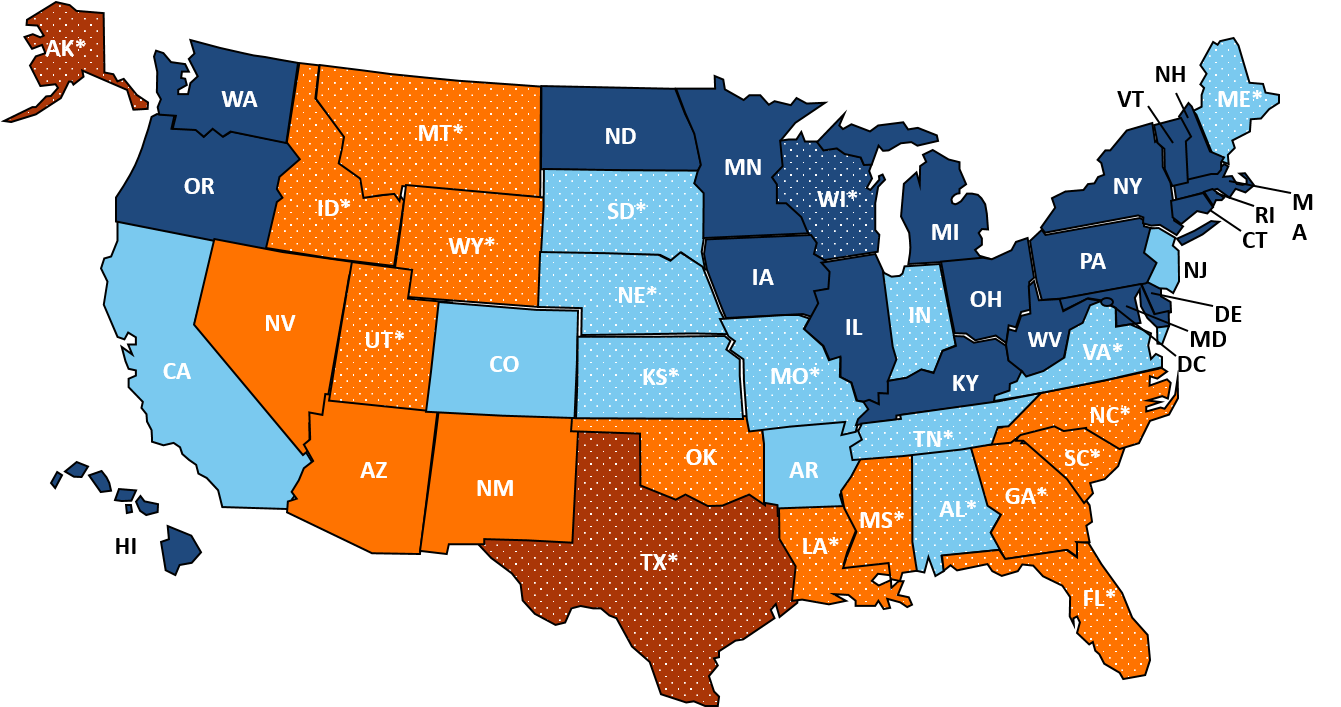 >14% uninsured
3%–<8% uninsured
*Not expanding Medicaid   (as of January 1, 2015)
8%–<10.5% uninsured
10.5%–<14% uninsured
Source: Health Insurance Coverage in the United States: 2015. U.S. Census Bureau, 2013 and 2015 American Community Surveys.